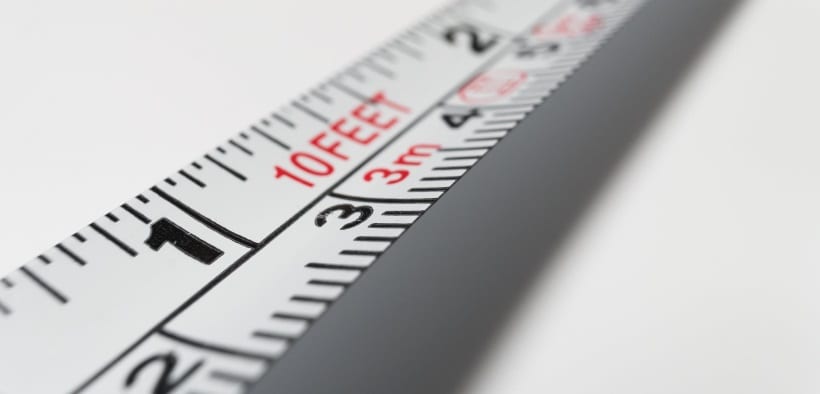 “Wees verschillig”
Het PPP lidmaatschap 
als keurmerk





      Praktijkvoorbeelden 
      voor de distributeurs
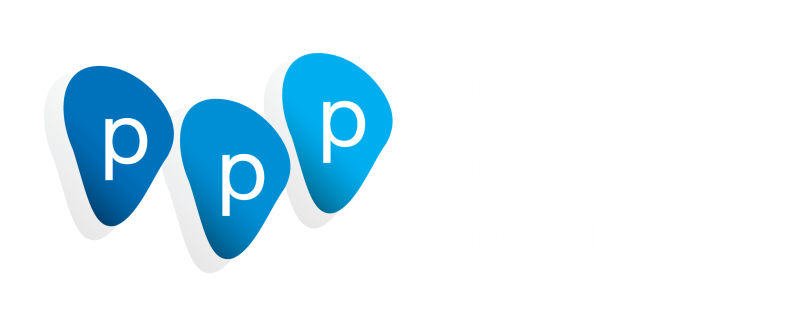 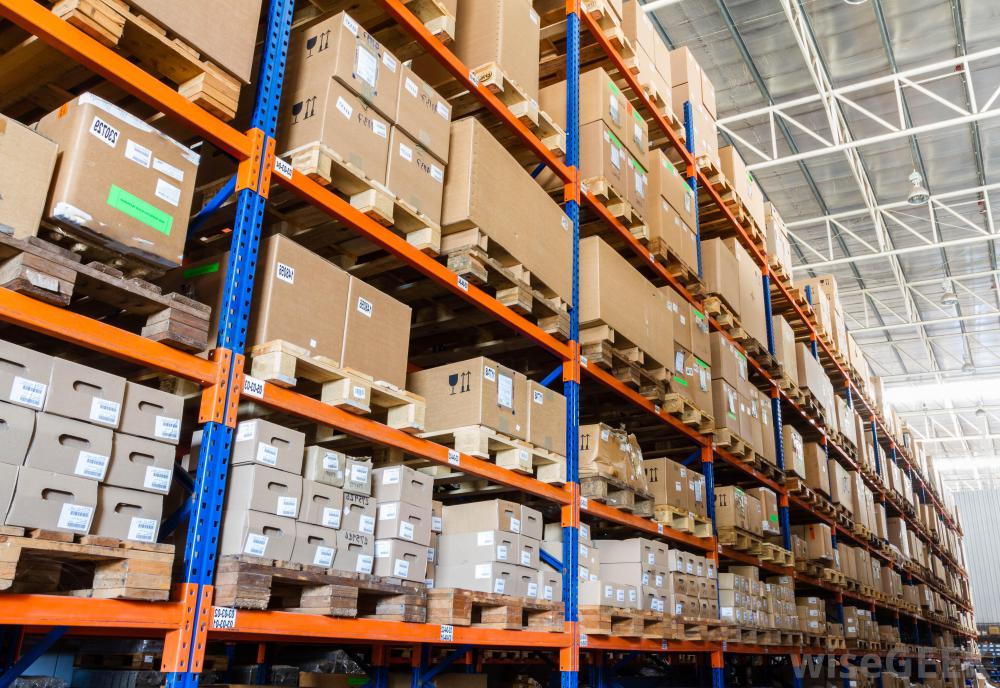 Wat vraagt de eindklant?
Selectiecriteria – hoe kies ik de juiste leverancier?

Meer zekerheid over verantwoord geproduceerde producten.

Meer inzicht in de keten.

Is er voldoende kennis en kunde aanwezig bij de leverancier.
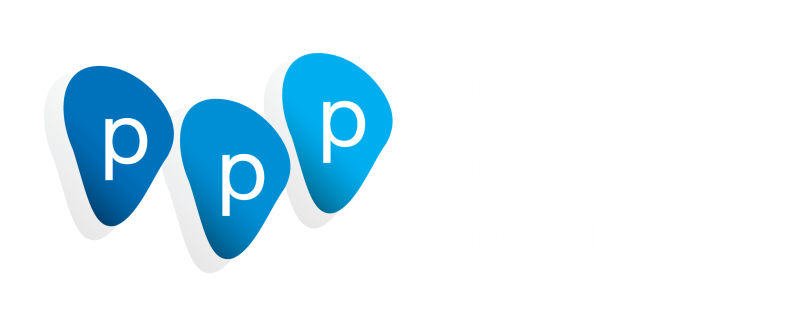 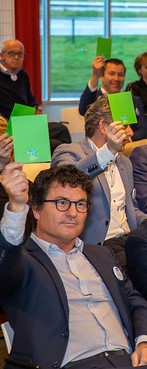 Besluit ALV 2019
Alle bedrijven die het vak promotionele producten sterker willen maken kunnen toetreden tot de branchevereniging. Er zijn echter wel voorwaarden aan verbonden.

Het lidmaatschap moet gaan functioneren als keurmerk en kwaliteitslabel bij - met name de eindklant.

Huidige PPP leden hebben vanaf 1-1-2020 één jaar de tijd om de vereiste accreditatiepunten te behalen. Hierbij maakt PPP verschil tussen een distributeur en een leverancier.
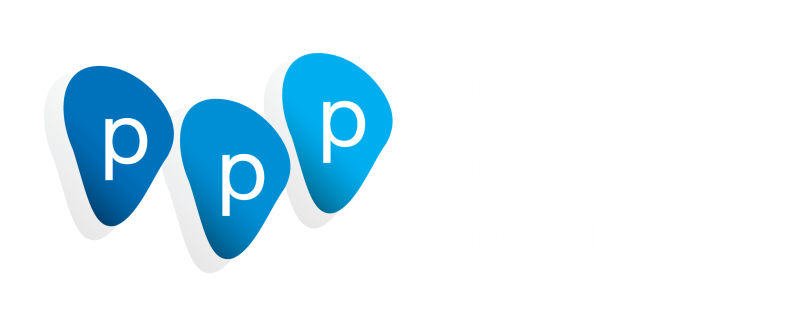 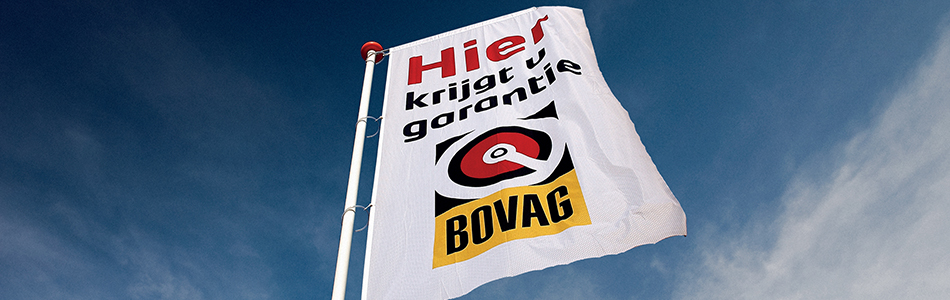 Waar zijn we mee bezig?
De afgelopen maanden zijn met ondersteuning van diverse commissies de voorwaarden aangescherpt om leden langs de “meetlat” van minimale kwaliteitseisen te kunnen leggen.

Momenteel wordt het communicatieplan ontwikkeld om bewustwording van het accreditatiesysteem / keurmerk zowel onder de leden als richting eindklant vorm te geven.

Vandaag willen we inzicht geven in de uiteindelijke voorwaarden van het systeem en hoe dit werkt voor 2 fictieve leden (nieuw en bestaand).
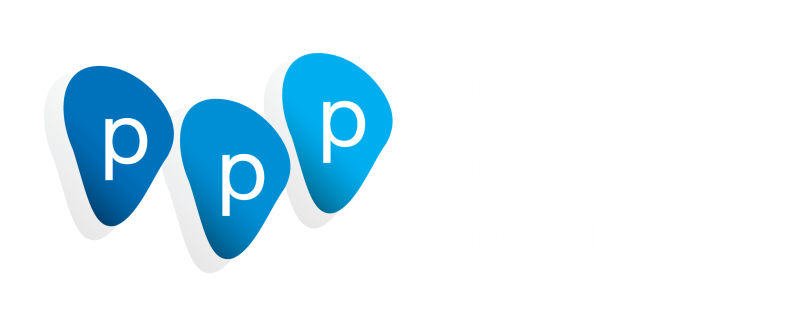 Accreditatiepunten voor basisvoorwaarden en 3 pijlers distributeurs
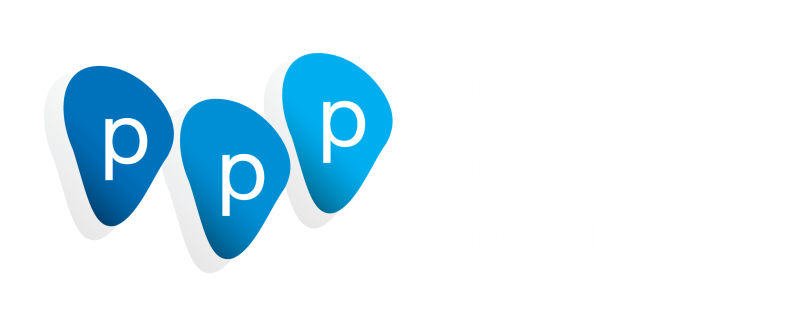 Basisvoorwaarden
Minimaal.20 punten
Pijler 2
Pijler 1
Pijler 3
Kennis en kunde
Inzet voor de branche
Sustainability & social business
Minimaal  20 punten
Minimaal 20 punten
Minimaal  20 punten
Benodigd 100 Accreditatiepunten
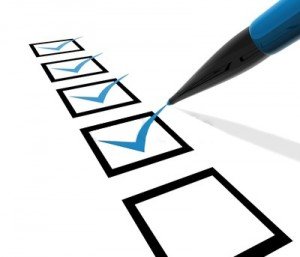 Basisvoorwaarden (20 punten)
Relevante KVK-inschrijving. 
Minstens half jaar als bedrijf actief in het vakgebied.
Ondertekenen missie en visie van PPP.
Ondertekenen, toepassen en uitdragen CoC.
Gebruik van gedeponeerde leveringsvoorwaarden, bij voorkeur de PPP leveringsvoorwaarden.
Door middel van automatische incasso betalen van een omzet gerelateerd lidmaatschapsbedrag.
PPP-logo(s) opnemen in communicatie-uitingen en zichtbaar ophangen PPP lidmaatschap-bordje.
Online bedrijfsprofiel waarheidsgetrouw invullen en onderhouden via my Account. 

Voor nieuwe leden

Voorlichtingsbijeenkomst/PPP introductie waarbij zowel directeur/eigenaar als personeelsleden aanwezig zijn.
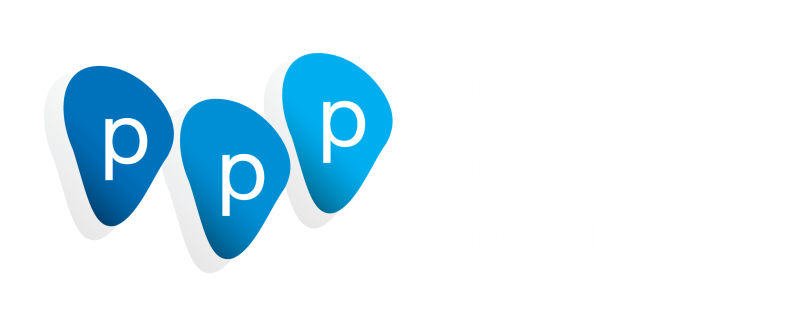 Kennis en kunde (min 20 punten)
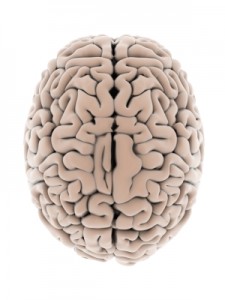 Masterclass Sales Promotion NIMA & PPP  		10 punten
Studiereis/Excursie 					15 punten
e-learning tool gebruiken 				5 punten
Kennissessies/inspiratieseminars 			5 punten
Module PPP Academy 				10 punten
Bezoek en/of deelname aan vakbeurs 	max.	10 punten  Internationale vakbeurs (per beurs)	5 punten 
        PPP Leveranciersdagen 	5 punten
        Beurs Kerstpakketten 		5 punten
Bijwonen jaarcongres, per workshop/sessie 		5 punten







































































































































































































































































































































































































































































































































































































































































































































































































































































































































































































































































































































































































































































































































































































































































































































































































































































































































































































































































































































































































































































































































































































































































































































































































































































































































































































































































































































































































































































































































































































































































































































































































































































































































































































































































































































































































































































































































































































































































































































































































































































)
Voorwaarde is dat alle opleidingen worden georganiseerd in samenwerking met PPP en vakinhoudelijk zijn. Voor het verkrijgen van de punten zal er een bewijs van deelname of toegangsbewijs moeten worden geupload.
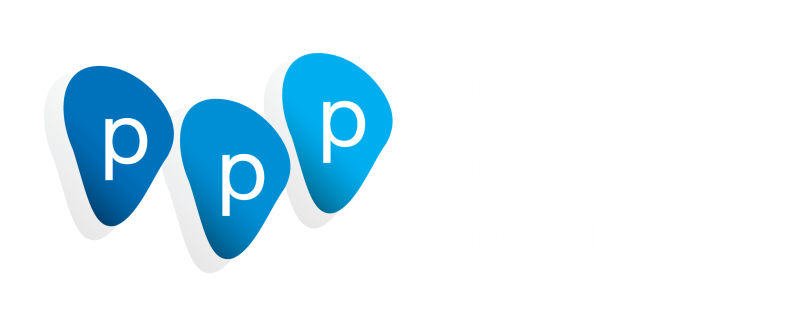 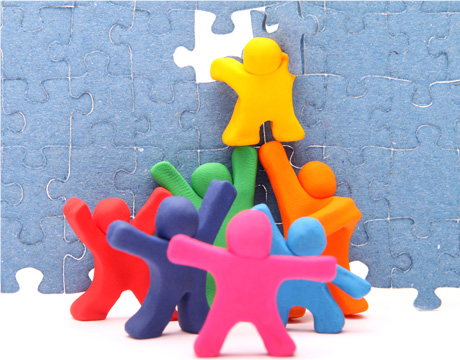 Inzet voor de branche (min 20 punten)
Ondersteunen campagnes 				10 punten
Deelname week van het promotioneel product 	10 punten
Deelname in PPP-commissie/bestuur 		10 punten
Deelname klankbordsessie/denktank 		10 punten
Bijwonen ALV 					10 punten
Deelname marktonderzoek/benchmarken 		10 punten
Delen en actief gebruik van de door PPP 
    gegenereerde content 				  5 punten
Verzorgen van lezingen/educatie vakgebied 		10 punten
Member gets member 				  5 punten
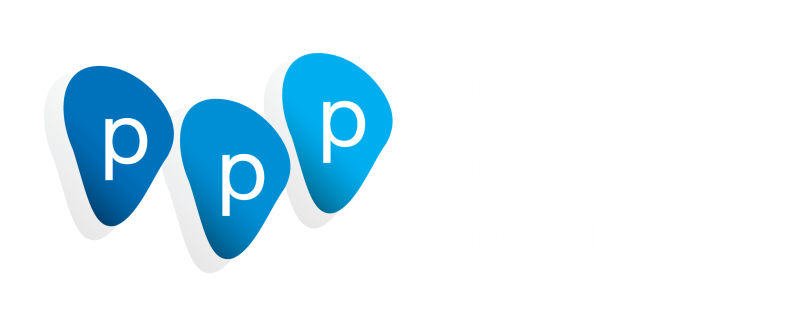 Sustainability (min 20 punten)
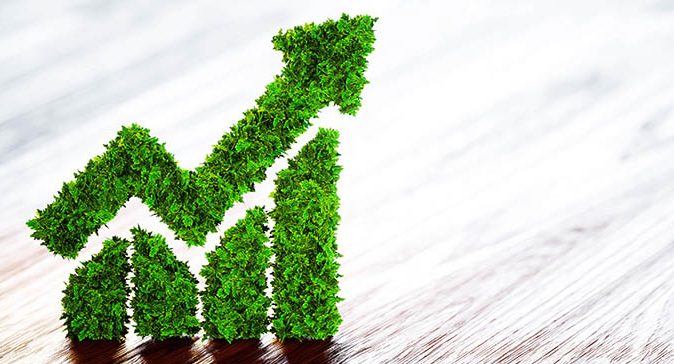 Uitleg over de inhoud van de Code of Conduct. 	5 punten
Orderdocumentatie bevat duidelijke verwijzing naar
    de Code of Conduct. 				5 punten
De organisatie heeft een CSR team geïnstalleerd.	5 punten
Deelname aan de awareness training. 		5 punten
E-test voor de CSR team leden.			5 punten
Klachtenprocedure aanwezig.			5 punten
Organisatie toont klachtenprocedure. 		2 punten
De organisatie heeft een recall procedure. 		5 punten
Organisatie toont recall procedure. 			2 punten
CSR Zilver gecertificeerd. 				40 punten
CSR Goud gecertificeerd. 				50 punten
Lidmaatschappen (specs in document)	max. 	15 punten





































































































































































































































































































































































































































































































































































































































































































































































































































































































































































































































































































































































































































































































































































































































































































































































































































































































































































































































































































































































































































































































































































































































































































































































































































































































































































































































































































































































































































































































































































































































































































































































































































































































































































































































































































































































































































































































































































































































































































































































































































































)
Voorwaarde is dat alle opleidingen worden georganiseerd in samenwerking met PPP en vakinhoudelijk zijn. Voor het verkrijgen van de punten zal er een bewijs van deelname of toegangsbewijs moeten worden geupload.
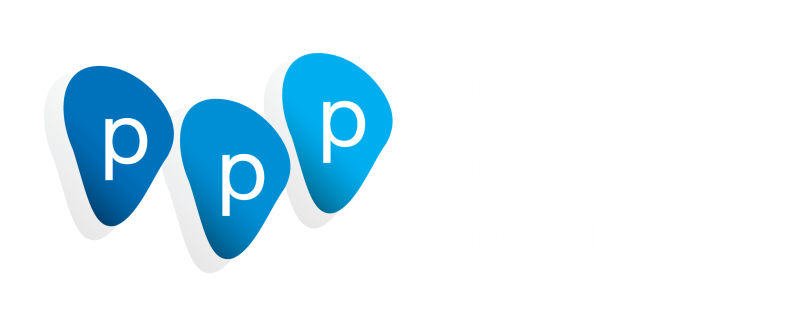 Casus bestaand lid
Basisvoorwaarden		          20
Kennis en Kunde                                 20
Inzet voor de branche	          25
Sustainability	                           50

Totaal                 		        115
Extra punten kunnen niet worden meegenomen naar een volgend jaar.
Casus nieuw lid
Basisvoorwaarden
Relevante KVK inschrijving (>0,5 jaar actief in de branche)	            √	
Onderschrijven missie en visie van PPP incl. motivatie                    √
Tekenen Code of Conduct                                                            √
Toepassen van (bij voorkeur PPP) leveringsvoorwaarden                √
Betalen via incasso omzet gerelateerd lidmaatschapsbedrag           √
PPP logo opnemne in bedrijfscommunicatie                                   √
Bedrijfsprofiel onderhouden via my account                                  √
Deelname kennismakingsessie PPP (voor nieuwe leden)                 √

Kennis en Kunde
Bezoek aan de Leveranciersdagen (2 personen)                            5
Bezoek aan de PSI                                                                     5
Bezoek aan de beurs kerstpakketten                                            0
Bezoek aan de Frankfurter Messe                                                0
Deelname aan de PPP kennissessie                                              5
Studiereis/Excursie                                                                   15

Inzet voor de branche
Deelname klankbordsessie (3 personen)                                     10
Bijwonen ALV                                                                           10

Sustainablity
Uitleg Code of Conduct                                                               5
Inkoop/besteldocumenten verwijzing naar Code of Conduct           5
Klachtenprocedure                                                                     5
Recallprocedure                                                                         5
Samenstellen CSR Team                                                             5                                                                            
CSR Awareness Training                                                             5
Basisvoorwaarden		          20
Kennis en Kunde                                 30
Inzet voor de branche	          20
Sustainability	                            30

Totaal                 		        100
Platform Promotioneel Products presenteert in Q4 het jaarprogramma voor 2020 en zal waar mogelijk haar leden ondersteunen.

Maar alleen met gezamenlijke inzet kunnen we van deze nieuwe opzet een succes maken.


Samen maken we het vak promotionele artikelen sterker
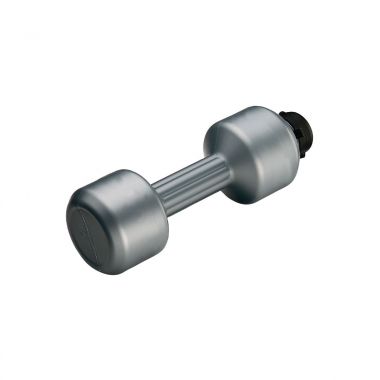 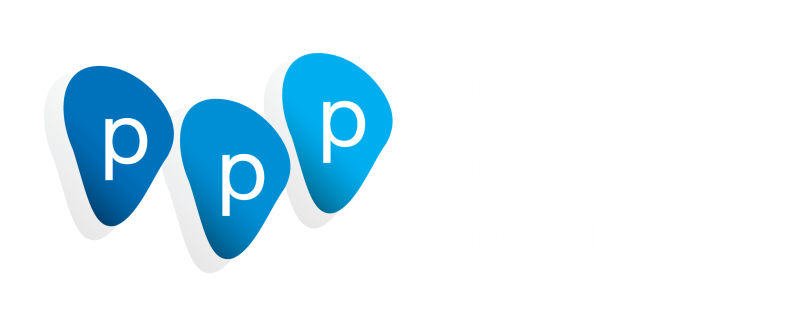